Приглашаем жителей столицы принять участие в озеленении дворовых территорий и присоединиться к акции 
"Зеленый двор вместе!“

Чтобы записаться на озеленение необходимо выполнить несколько простых действий:
    зарегистрироваться на сайте gorod.gov.by; (https://gorod.gov.by/ozelenenie/minsk/)
    оставить соответствующую заявку;
     выбрать локацию из перечня либо предложить свою.
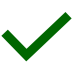 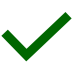 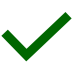 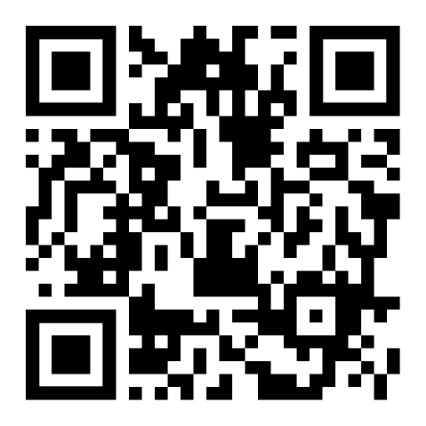